Conservation of Momentum
From Newton’s Law:




Isolated System:
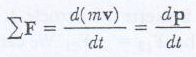 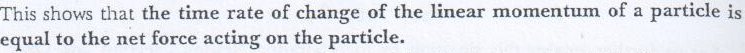 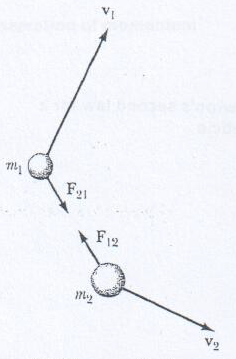 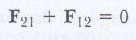 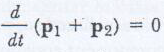 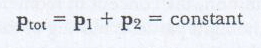 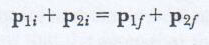 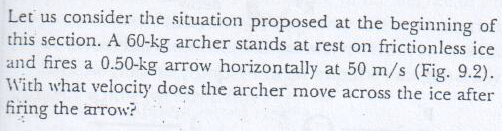 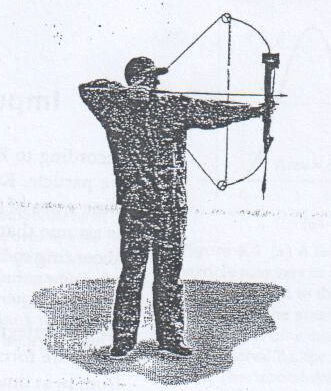 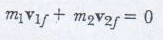 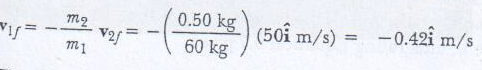 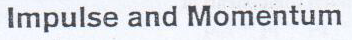 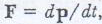 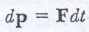 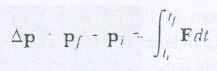 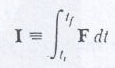 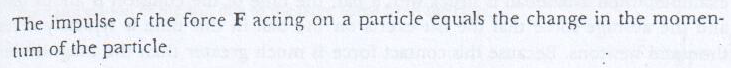 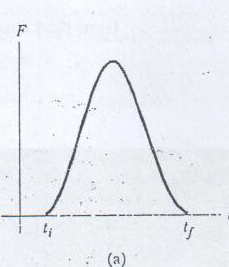 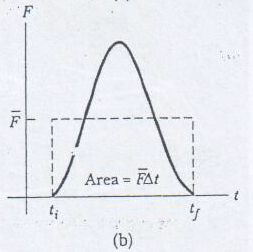 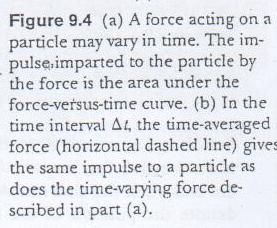 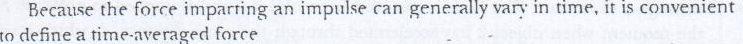 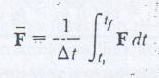 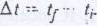 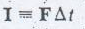 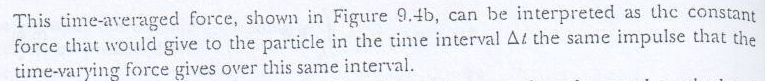 In many physical situation, we shall use the impulse approximation, in which we assume that one of the force exerted on a particle acts for short time but is much greater than the any other force present.
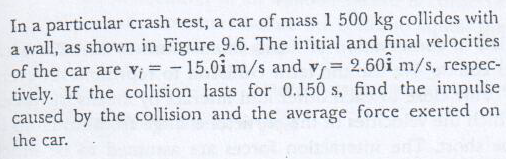 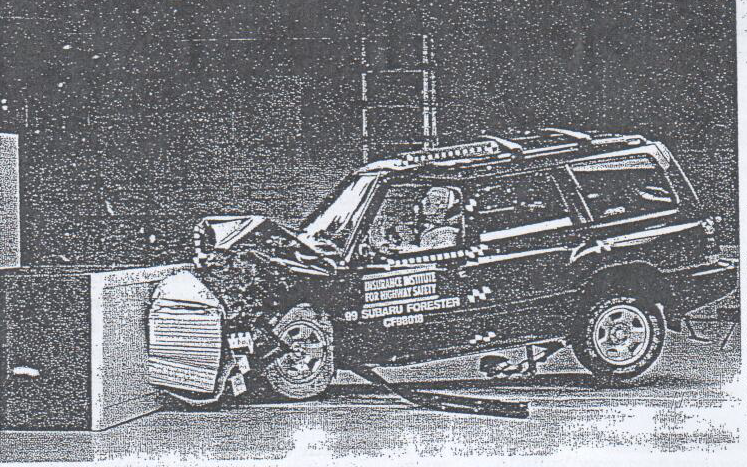 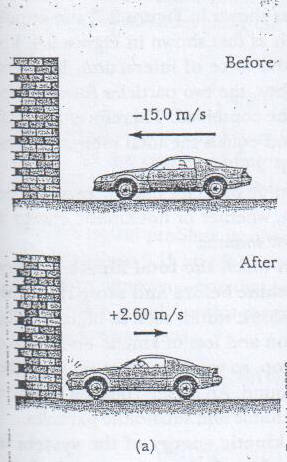 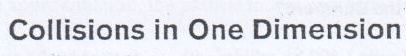 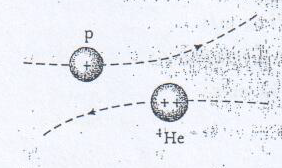 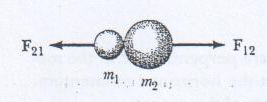 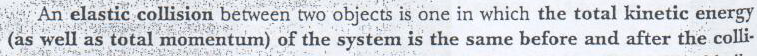 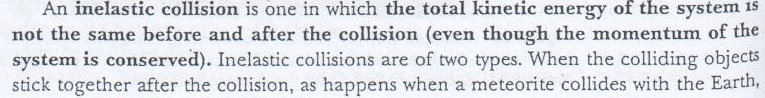 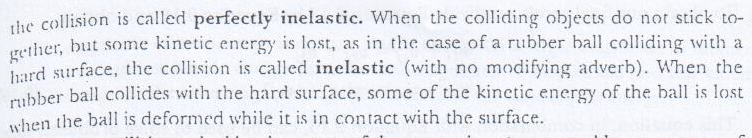 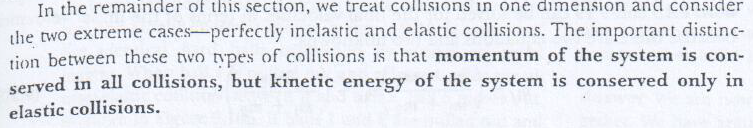 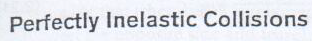 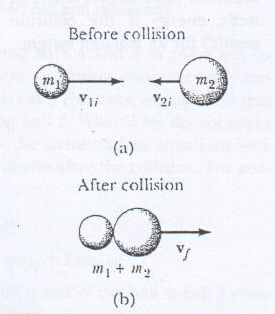 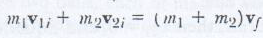 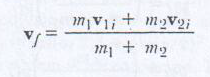 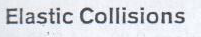 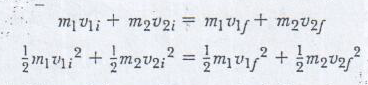 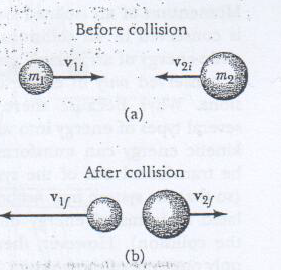 From 2nd equation
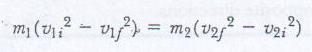 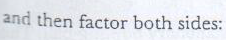 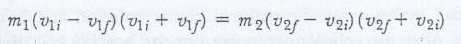 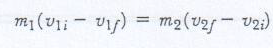 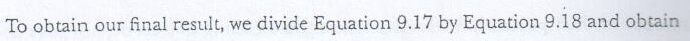 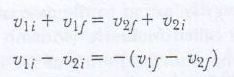 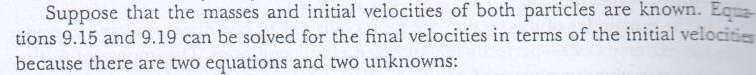 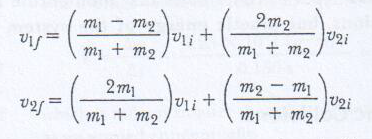 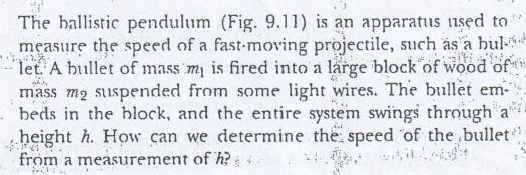 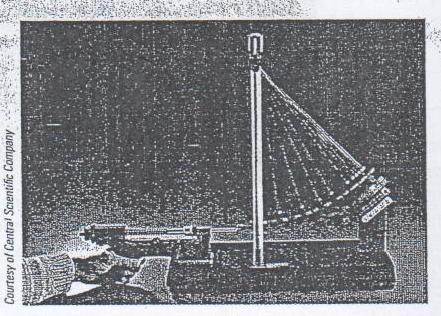 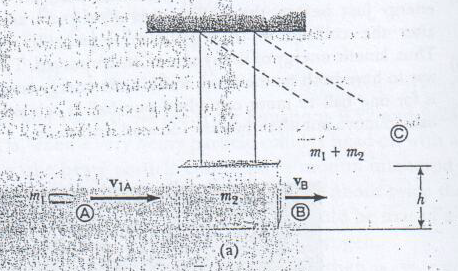 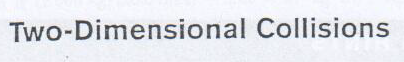 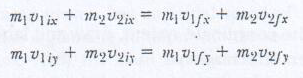 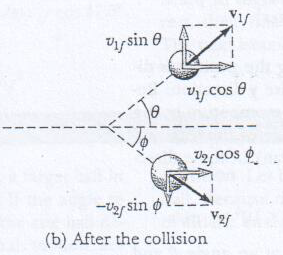 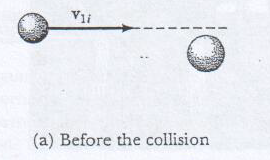 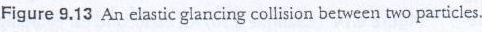 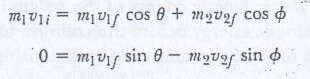 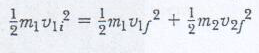 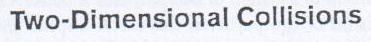 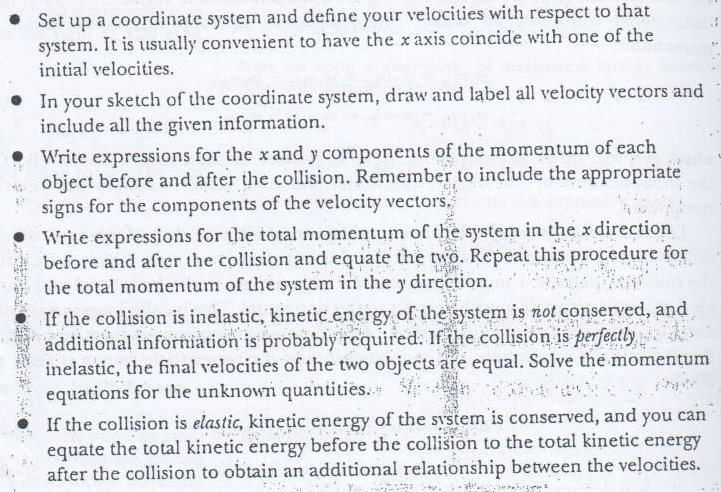 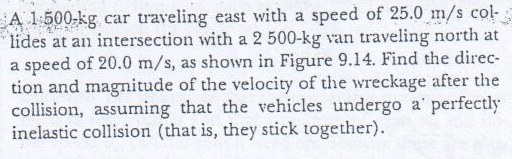 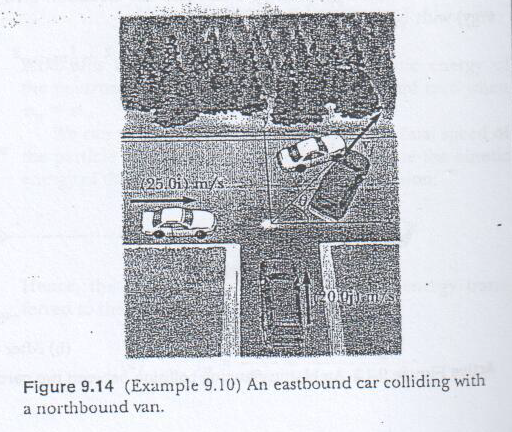 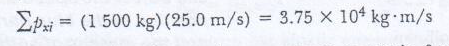 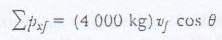 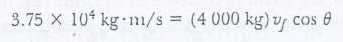 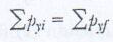 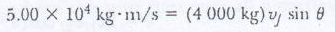 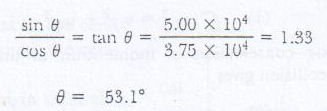 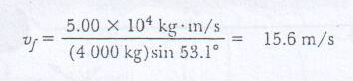 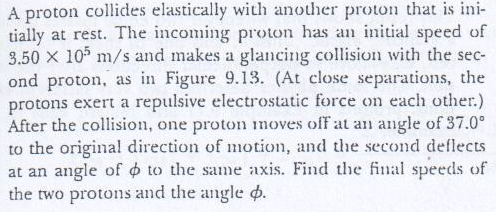 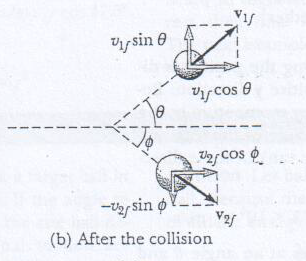 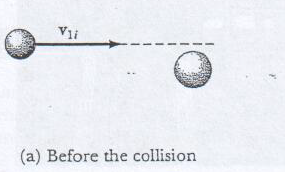 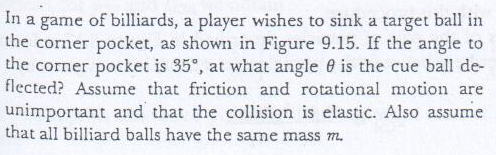 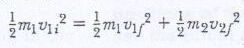 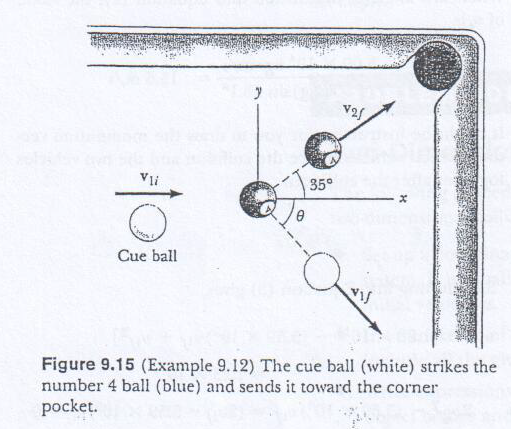 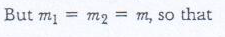 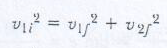 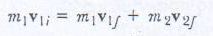 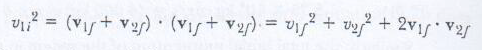 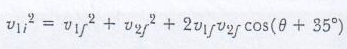 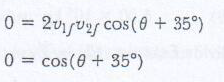 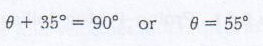